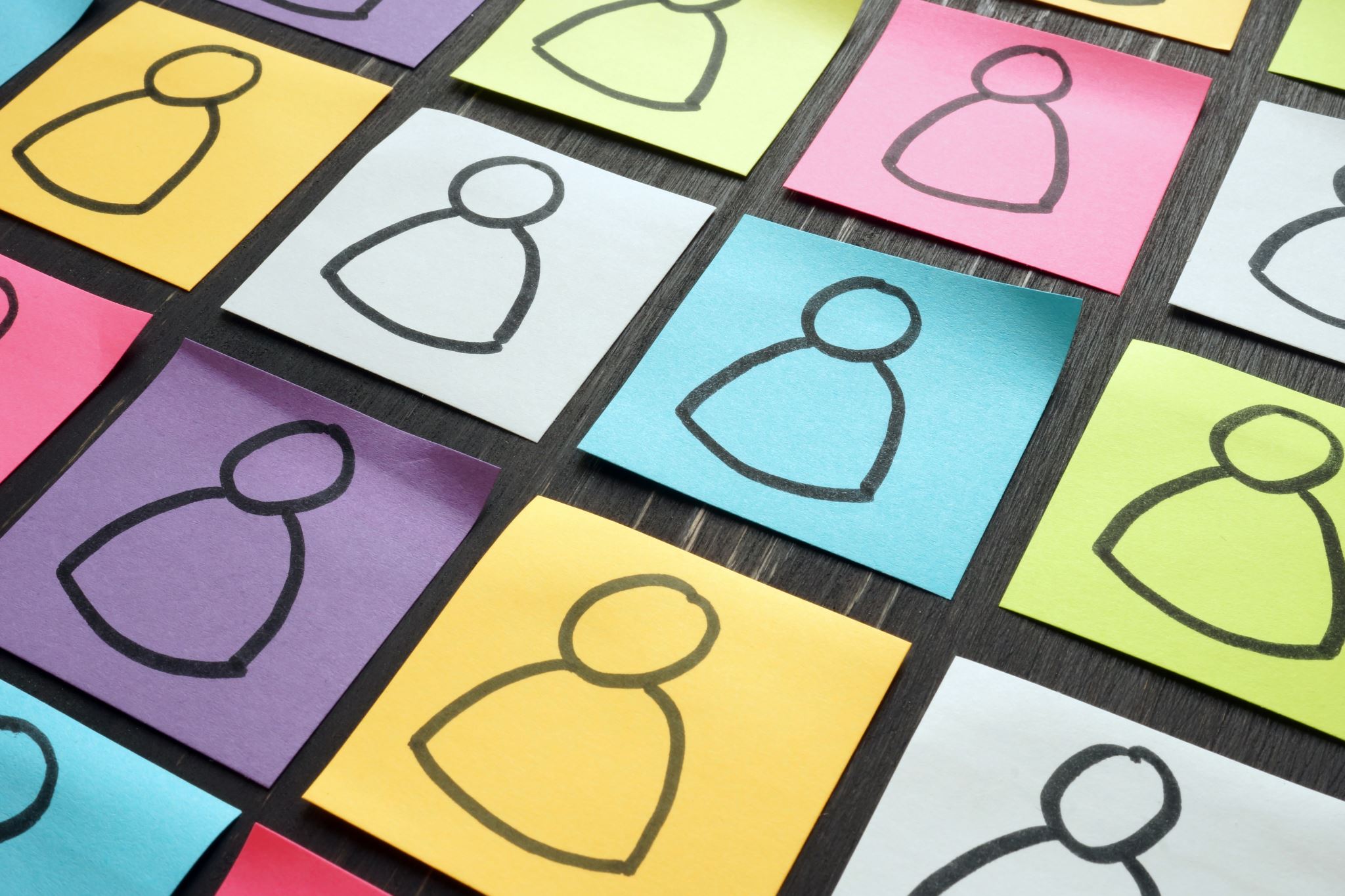 Психологические факторы адаптации сотрудников к цифровой трансформации внутриорганизационной коммуникации: результаты и перспективы исследования
Проект НУГ «Психология организационной коммуникации» 
22-00-014

Н.В.Антонова
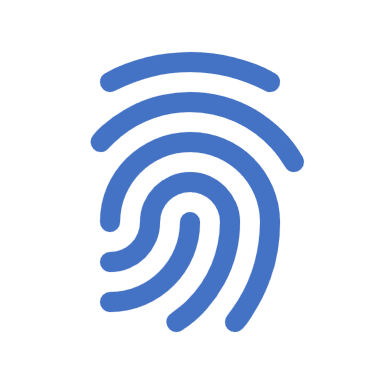 Цель  задачи исследования
Цель исследования: выявить психологические факторы цифровой трансформации внутриорганизационной коммуникации.
Задачи исследования:
1. Подбор организаций, в которых в данный момент происходит цифровая трансформация (перевод коммуникативных процессов в цифровой формат).
2. Выявление исходного уровня адаптации сотрудников к организационным изменениям и принятия ими цифровых изменений коммуникации в организации.
3.  Выявление особенностей когнитивной и аффективной сферы сотрудников организации;
4.  Разработка программы коучинга сотрудников с целью повышения когнитивной гибкости, рациональности мышления, а также стрессоустойчивости (на основе когнитивно-поведенческого подхода);
5. Проведение программы коучинга с сотрудниками;
6. Повторная оценка особенностей когнитивной и аффективной сферы сотрудников.
7. Повторная оценка уровня адаптации сотрудников и принятия ими цифровой трансформации коммуникации в организации
8. Выявление поведенческих маркеров адаптации сотрудников к новым формам коммуникации в организации.
10. Сравнительный анализ и вывод о наличии изменений адаптации сотрудников.
11. Сравнение процессов адаптации в бизнес - организациях и учебных организациях (вузах).
12. Выводы.
Выполненные задачи
Подбор организаций. Выбрана организация, проходящая в настоящее время цифровую трансформацию – введение роботизации всех основных бизнес-процессов и перевод внутриорганизационной и внешней (с клиентами) коммуникации в цифровой формат. Запрос от организации: повысить готовность сотрудников к изменениям и принятие ими данных изменений. Руководство организации заинтересовано в том, чтобы сотрудники не испытывали при внедрении изменений стресса и снижения общего благополучия, что может отрицательно сказаться на их работоспособности. 
2. Проведен теоретический анализ проблемы цифровой трансформации в организации в целом и организационной коммуникации в частности, выделены переменные, которые могут быть значимы, сформулированы гипотезы, разработана модель цифровой трансформации организации. В процессе теоретического анализа были уточнены исходные переменные: а) исходный дизайн исследования предполагал исследование адаптации сотрудников к цифровой трансформации организации. Разработанная модель предполагает, что адаптация соответствует этапу, когда цифровая трансформация уже в целом проведена. Так как исследуемая организация только собирается вводить цифровую трансформацию, был введен другой конструкт – готовность к организационным изменениям, связанным с цифровой трансформацией;б) в результате интервью с менеджментом организации было обнаружено, что цифровая трансформация в организации затрагивает не только коммуникацию, трансформации подвергаются практически все бизнес-процессы (роботизация процессов). Поэтому было решено расширить цель исследования – как выявление психологических факторов цифровой трансформации в организации (а не только цифровой трансформации коммуникации).
Выполненные задачи (2)
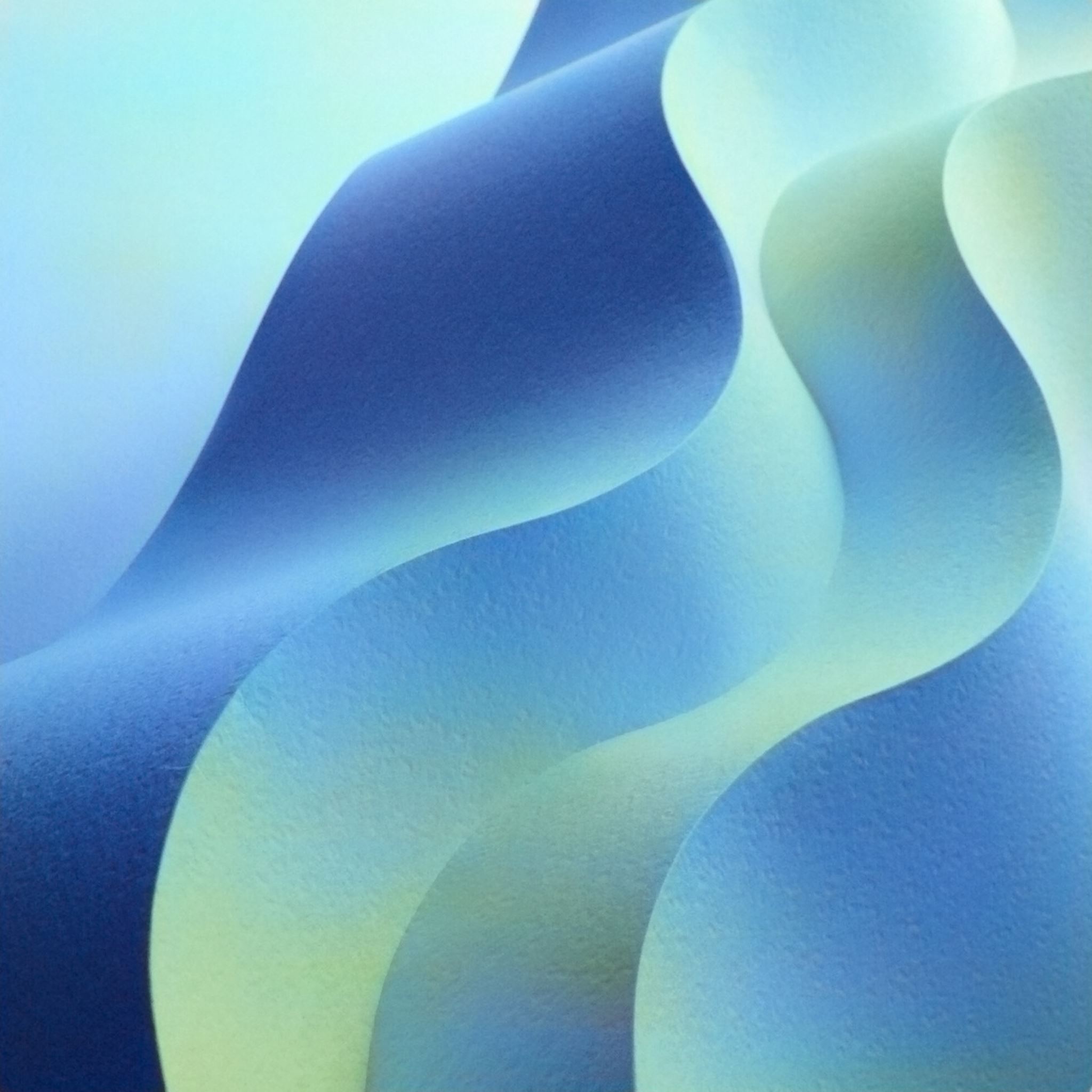 Результаты
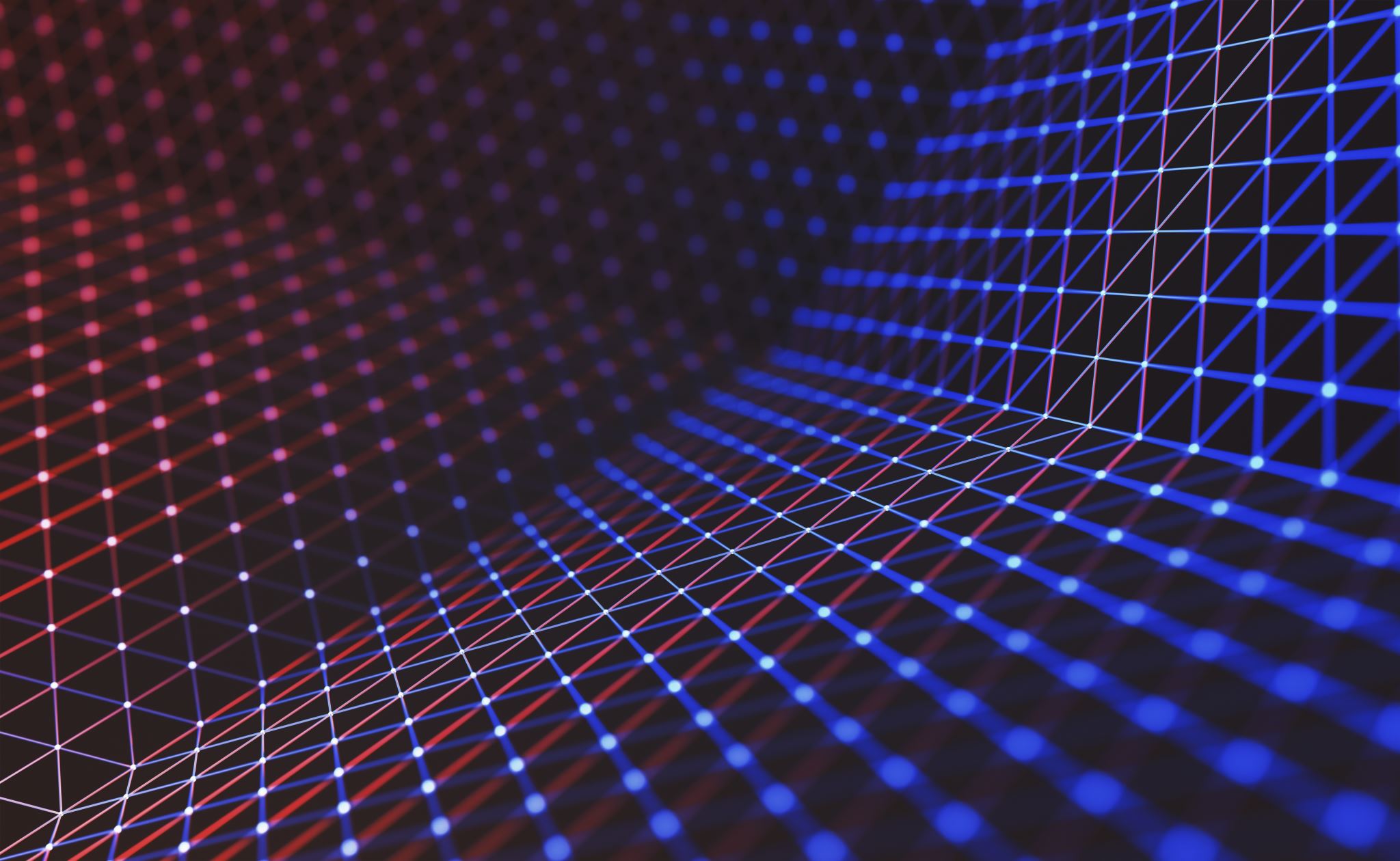 Часть 1. Результаты исследования психологических факторов готовности сотрудников к организационным изменениям, связанным с цифровой трансформацией
Предложена модель психологических факторов цифровой трансформации организации, выделены психологические и организационные факторы цифровой трансформации организаций.
2. Проанализированы методологические основы исследования коммуникации в организации, в качестве методологической базы исследования организационной коммуникации предложена позитивная организационная доктрина (на основе позитивной психологии).
3. Было принято решение расширить объект исследования, так как цифровая трансформация организации охватывает не только собственно коммуникацию организации, трансформируется организация в целом, включая ключевые бизнес-процессы, структуру и т.д. 
4. Проанализирован процесс цифровой трансформации организации, выделены его этапы, которые соотнесены с психологическими процессами когнитивной сферы сотрудников:1) этапу подготовки цифровой трансформации соответствует процесс формирования готовности к организационным изменениям, связанным с цифровой трансформацией;2) этапу внедрения цифровой трансформации соответствует процесс принятия изменений;3) этапу окончания внедрения цифровой трансформации соответствует процесс адаптации сотрудников к изменениям.Так как организация, которая стала нашим заказчиком и базой для проведения исследования, только собиралась внедрять изменения (первый этап), мы решили использовать переменную «Готовность к организационным изменениям» (ГОИ), а не «адаптация к изменениям».
Переменные  на разных этапах цифровой трансформации организации
Результаты исследования психологических факторов готовности сотрудников к организационным изменениям, связанным с цифровой трансформацией (2)
5. Проанализировано понятие «готовность к организационным изменениям» (ГОИ), выделены факторы ГОИ. 
6. Выделены переменные, относящиеся к когнитивной и аффективной сферам личности и связанные с готовностью сотрудников к организационным изменениям. В качестве таких переменных мы выделили:1) психологическое (субъективное) благополучие сотрудников;2) удовлетворенность работой;3) увлеченность (вовлеченность в некоторых вариантах перевода);4) организационный стресс;5) жизнестойкость;6) организационный стресс;7) мотивацию к работе. Кроме того, были выделены групповые и организационные факторы успешности цифровой трансформации организации, однако в этой части исследования мы сосредоточились именно на индивидуально-психологических факторах.
Результаты: восприятие сотрудниками изменений, связанных с ЦТ
Сотрудники воспринимают предстоящие изменения в основном как изменения коммуникации (перехода на онлайн коммуникацию, внедрение гибридных форм работы) и в меньшей степени как внедрение новых технологий. 
Глобально изменения всей организации они не воспринимают. Можно предположить, что восприятие сотрудниками изменений «отстает» от реальных изменений в компании, однако это предположение нуждается в дальнейшей проверке. 
Отношение к изменениям у сотрудников в целом положительное, однако изменение технологий воспринимается скорее, как положительные, тогда как изменения коммуникации воспринимаются в значительной степени как отрицательные. 
В качестве отрицательных аспектов изменения коммуникации сотрудники выделяют: сухость и формализованность общения, недостаток личного контакта, недостаток живого общения.
Результаты: организационный стресс
Организационный стресс у сотрудников выражен средне, но наблюдается высокая восприимчивость к организационному стрессу и предрасположенность к поведению типа «А» (по Фридману). 
Такое поведение является следствием накопления эффектов длительного переживания негативных функциональных состояний, постоянной эмоциональной напряженности при отсутствии осознанной саморегуляции (конкурентность, нехватка времени, враждебность).
 Можно предположить, что эти особенности сотрудников определяются спецификой их деятельности, которая подразумевает высокую интенсивность (отсюда нехватка времени) и конкурентность. 
Психологическое благополучие сотрудников в целом среднее, с тенденцией к сниженному. Есть отдельные люди, находящиеся в кризисном состоянии. 
Уровень вовлеченности сотрудников средний. Причем при повышенном энтузиазме наблюдается немного сниженная энергичность, что также согласуется с описанием типа поведения А.
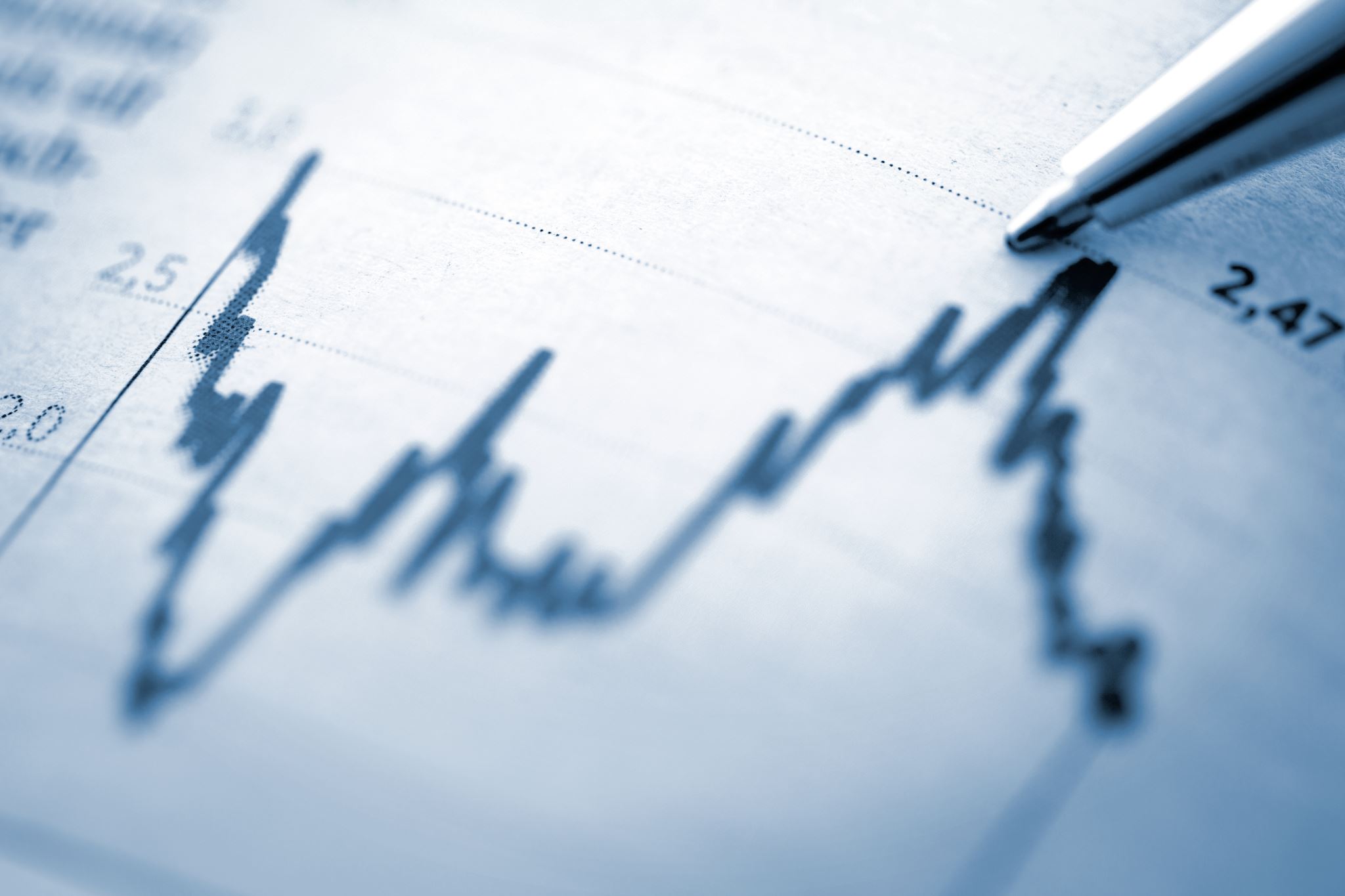 Результаты: корреляции
Уровень организационного стресса отрицательно коррелирует со всеми параметрами вовлеченности сотрудников. Таким образом, чем выше организационный стресс, тем ниже будет вовлеченность. 
Уровень психологического благополучия отрицательно коррелирует со всеми параметрами вовлеченности сотрудников. Таким образом, чем выше вовлеченность сотрудников, тем ниже их психологическое благополучие. 
Не выявлено значимых корреляций между организационным стрессом и психологическим благополучием сотрудников. 
Выявлена значимая положительная корреляция между удовлетворенностью работой и психологическим благополучием сотрудников, но отсутствует корреляция между удовлетворенностью работой и организационным стрессом. Удовлетворенность работой также положительно связана с параметрами вовлеченности.
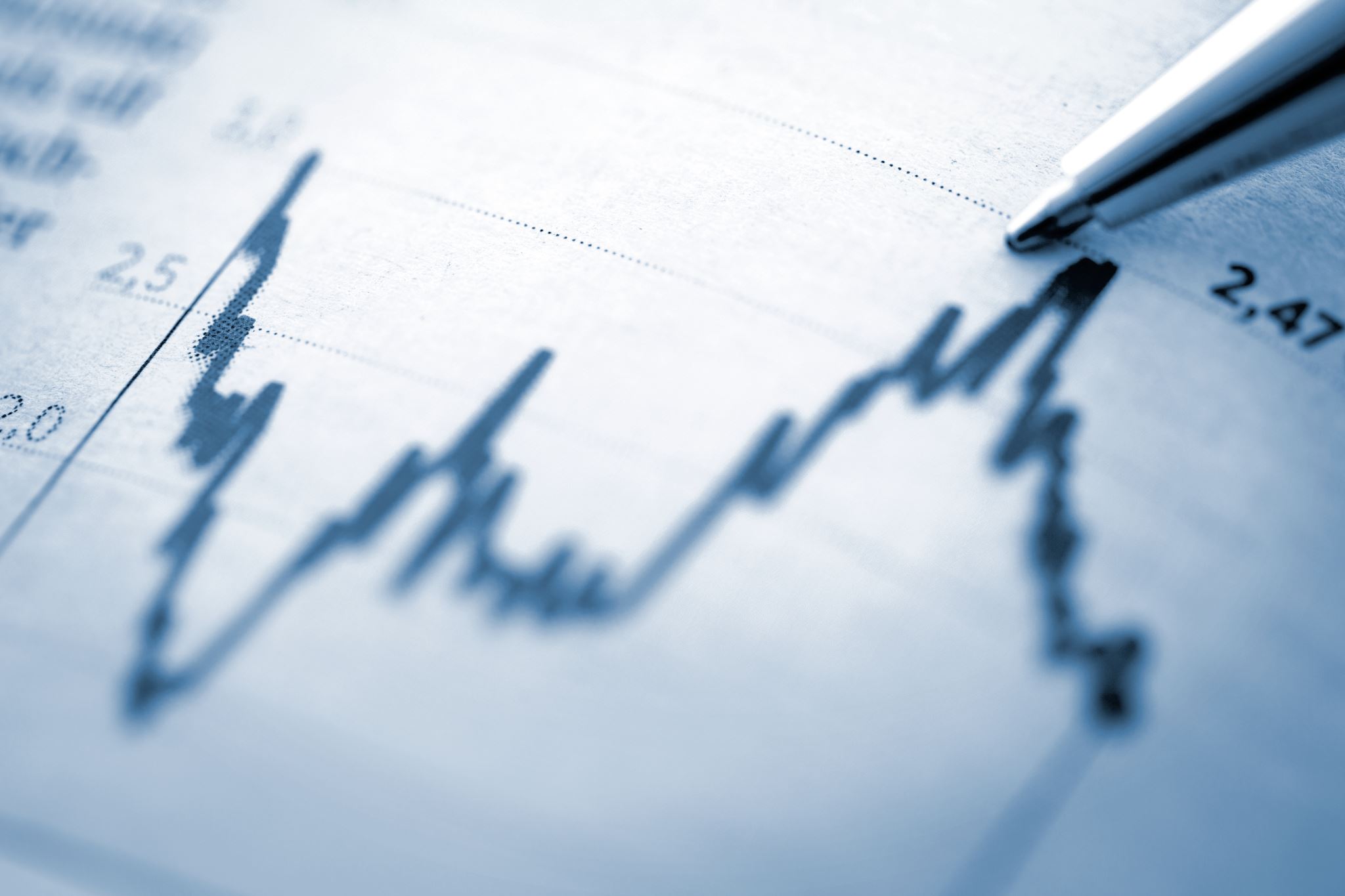 Результаты: удовлетворенность работой
Удовлетворенность работой у сотрудников высокая. При этом удовлетворенность работой выше у работающих и проживающих в Москве и у сотрудников более высокого ранга. 
Уровень вовлеченности, организационного стресса, психологического благополучия сотрудников организации не связаны с возрастом, полом, стажем работы или рангом сотрудника.
 Проведена факторизация методики «Удовлетворенность работой», выделены следующие шкалы удовлетворённости работой:1) удовлетворенность работой в целом (УРЦ);2) удовлетворенность ЗП и трудозатратами (УЗТ);3) удовлетворенность возможностями продвижения (УВП);4) удовлетворенность начальством (УН);5) удовлетворенность самореализацией на работе (УСР);6) удовлетворенность коллективом (УК).
Факторы готовности к организационным изменениям (ГОИ)
Обнаружена прямая статистически значимая взаимосвязь между уровнем ГОИ и показателями общей вовлеченности(r = 0,381; p < 0.01). То есть, чем выше вовлеченность, тем выше ГОИ.
Были обнаружены прямые статистически значимые взаимосвязи между уровнем ГОИ и параметрами вовлеченности: показателями энергичности (r = 0,401; p < 0.01), энтузиазма (r = 0,360; p < 0.01) и поглощенностью деятельностью (r = 0,273; p < 0.01).
Обнаружена слабая обратная статистически значимая взаимосвязь между уровнем ГОИ и показателями удовлетворенности трудом (r = -0,147; p < 0.05). То есть, чем ниже удовлетворенность трудом, тем выше ГОИ. 
Обнаружена обратная статистически значимая взаимосвязь между уровнем ГОИ и психологическим благополучием (r = -0,307; p < 0.01).Учитывая инвертированность шкалы субъективного благополучия (высокие баллы свидетельствуют о низком уровне психологического благополучия и наличии проблем), можно заключить, что чем выше субъективное благополучие, тем выше ГОИ. 
 Обнаружена слабая прямая статистически значимая взаимосвязь между уровнем ГОИ и позицией в организации (r = 0,165; p < 0.01). Чем выше ранг сотрудника, тем выше показатели готовности к организационным изменениям.
Наиболее значимым предиктором ГОИ является энергичность (β = 0,333; t = 3,020; p < 0,01). То есть, чем более высоким уровнем энергии и психологической устойчивости, упорством в преодолении трудностей обладает работник, тем более высокий уровень ГОИ он демонстрирует.
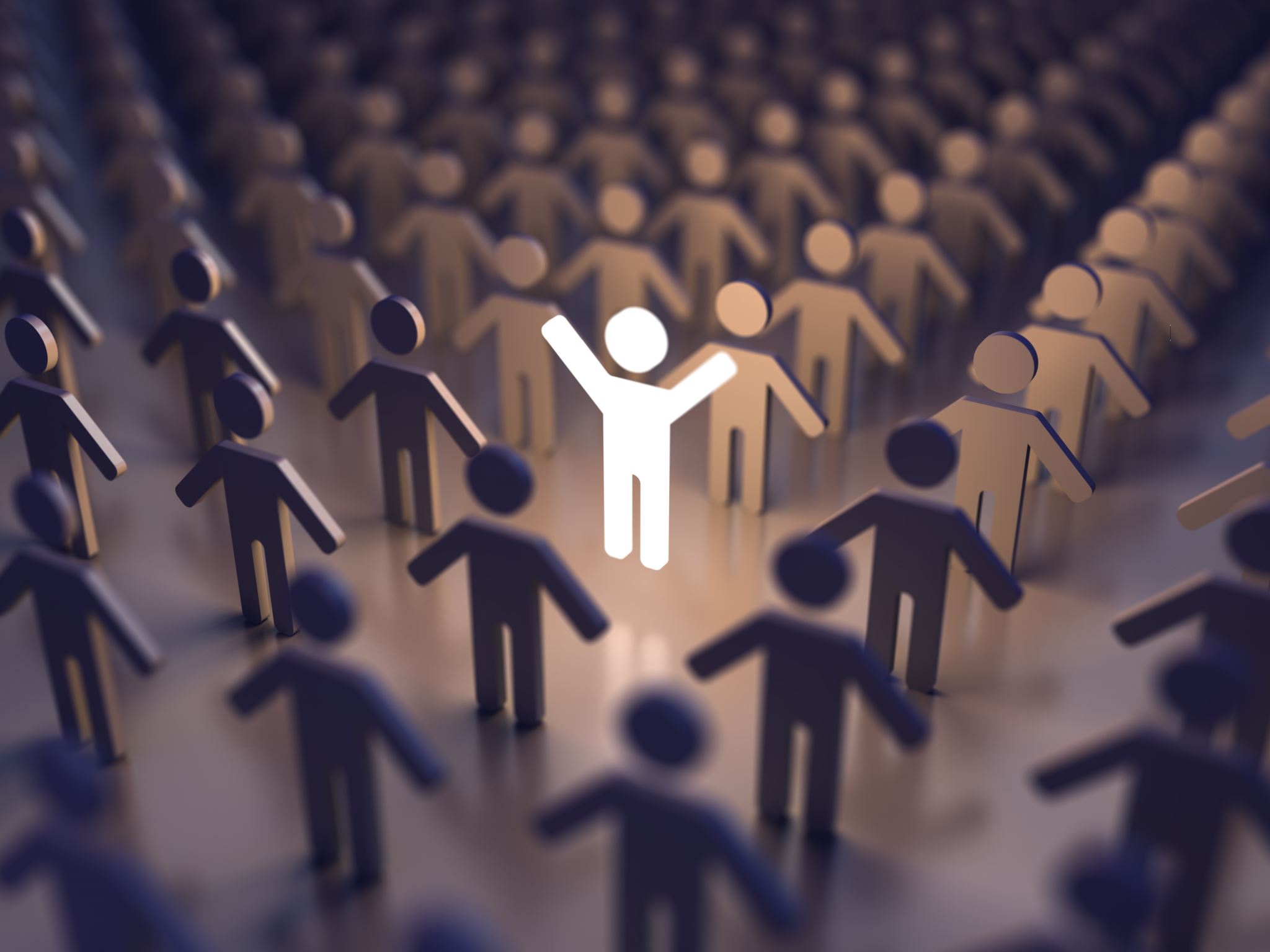 Кластерный анализ
Кластерный анализ позволил выделить три группы сотрудников с разными индивидуально-психологическими характеристиками и ГОИ.
Первую группу мы назвали «Руководители», так как в нее вошло наиболее число руководителей. Они имеют высокие значения готовности к организационным изменениям, вовлеченности, а также субъективного благополучия. При этом они подвержены организационному стрессу.
Вторая группа «молодые сотрудники» - имеют самый большой разброс как по уровню ГОИ, так и по индивидуально-психологическим особенностям. В этой группе есть сотрудники, находящиеся в кризисной ситуации.
Третья группа «старшие женщины»: имеют высокую вовлеченность, но снижены субъективное благополучие и толерантность к организационному стрессу.
Группы сотрудников по мотивационному комплексу
Выделены четыре группы сотрудников, различающихся по мотивационному комплексу:1) молодые сотрудники (МС);2) взрослые сотрудники (ВС);3) молодые руководители (МР);4) взрослые руководители (ВР).
Связь удовлетворенности работой и вовлеченности
В группе МС наблюдаются значимые корреляция со всем тремя субшкалами увлеченности таких компонентов удовлетворенности как: удовлетворенность работой в целом, удовлетворенность самореализацией на работе. Удовлетворенность заработной платой и трудозатратами и удовлетворенность возможностями продвижения значимо коррелируют только с энтузиазмом, когда как другие шкалы связаны менее значимо.
В группе ВС мы наблюдаем, что выделенные компоненты удовлетворенности не взаимосвязаны с энергичностью, но почти все компоненты удовлетворенности имеют значимые связи с энтузиазмом. Также важно отметить, что удовлетворенность работой в целом значимо взаимосвязана с поглощенностью в деятельность, а также это единственная группа, где удовлетворенность начальством значимо взаимосвязана с какой-либо из субшкал увлеченности. 
В группе ВР удовлетворенность работой в целом и удовлетворенность самореализацией на работе значимо взаимосвязаны с энтузиазмом и энергичностью.
Переведена и апробирована на российской выборке методика «Аудит организационной коммуникации» Д. Туриша и О. Харги. Данная методика будет использоваться в дальнейших исследованиях. Методика позволяет провести комплексную оценку организационной коммуникации и восприятия ее сотрудниками. 
Разработан опросник «Позитивное организационное поведение». Опросник также будет использоваться в дальнейших исследованиях.
Разработка методик
Часть 2. Программа психологического тренинга и коучинговых сессий для сотрудников организации
Разработана методология когнитивно-поведенческого коучинга в организации для изменения аффективных и когнитивных переменных, влияющих на готовность сотрудников к цифровой трансформации; 
Разработана конкретная программа интервенций на основе анализа полученных в первой части исследования результатов; 
Проведена программа психологического тренинга и коучинговых сессий с сотрудниками организации; 
Проведен итоговый срез по методикам . 
По окончании итогового опроса будет проведена итоговая оценка эффективности проведенной программы и принято решение о ее масштабировании или коррекции.
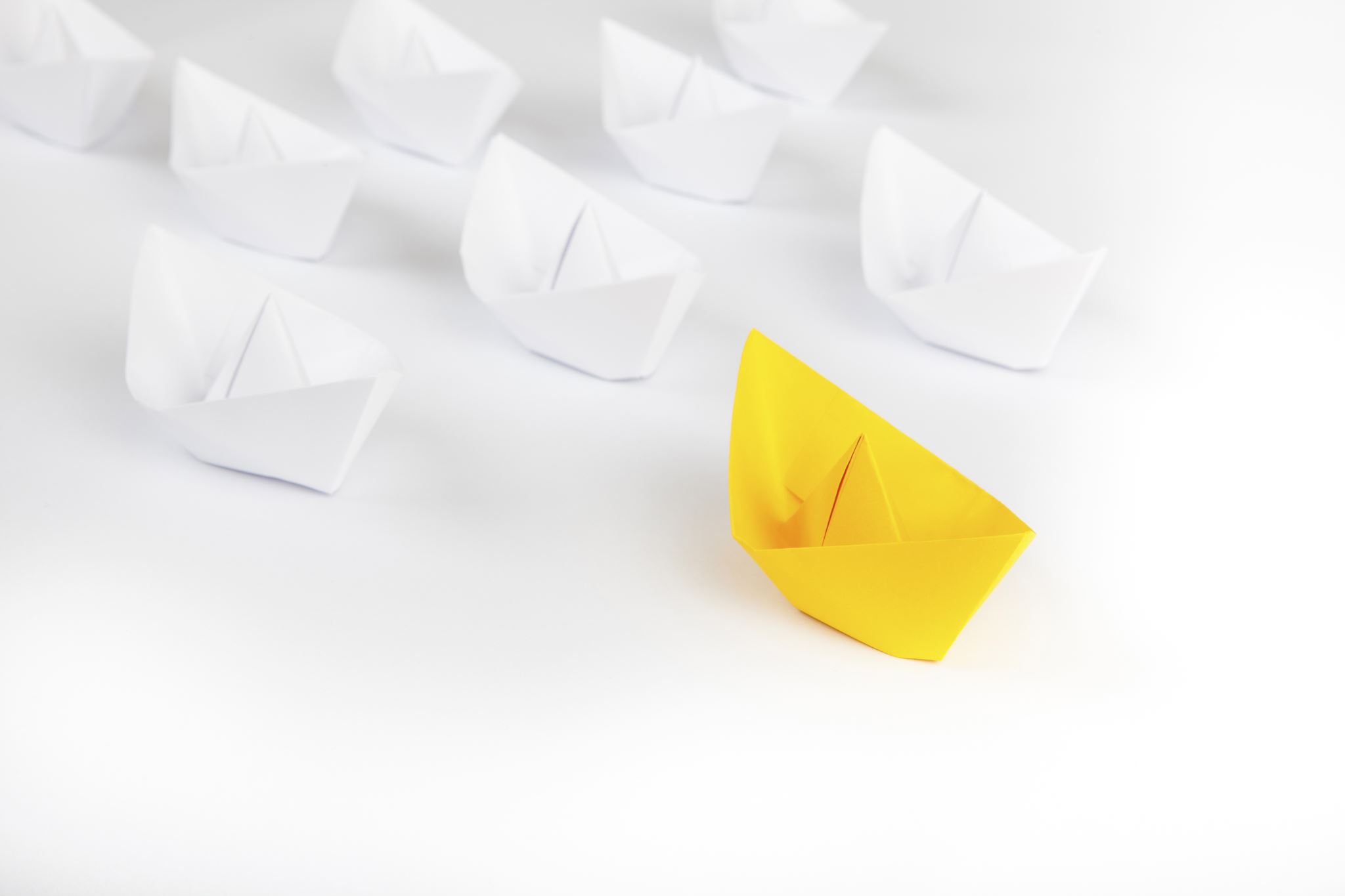 Перспективы исследования
Цель дальнейшего исследования: сравнительный анализ психологических факторов успешности цифровой трансформации в организациях различного типа (бизнес-организации, организации госслужбы, образовательные организации) и на разных этапах внедрения цифровой трансформации, а также разработка программы психологической поддержки цифровой трансформации в организациях различного типа. 
Успешность цифровой трансформации: экономическая; психологическая. Мы делаем акцент на психологической успешности (сохранение, а может быть и усиление психологического благополучия сотрудников, снижение уровня стресса, улучшение внутриорганизационной среды).
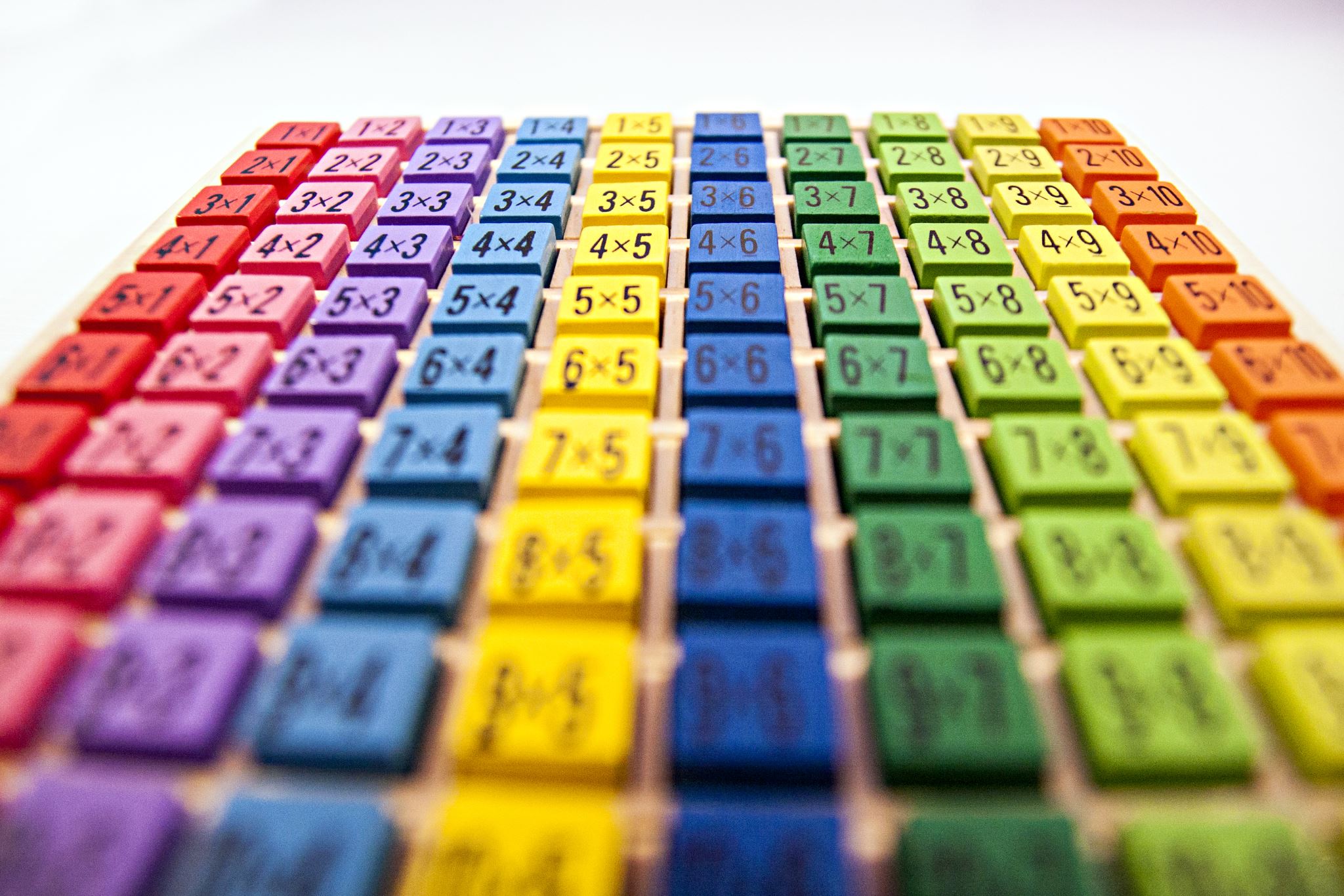 Задачи на 2023 год
Задача 1. Уточнить психологическую модель цифровой трансформации с учетом разнообразия организационной реальности. В модель необходимо добавить типологию организаций и несколько уровней внедрения ЦТ в зависимости от этапа, на котором находится организация: a) организация только приступает к цифровой трансформации (формирование готовности к изменениям); b) организация находится в процессе цифровой трансформации (готовность, принятие, адаптация к происходящим изменениям); c) организация уже внедрила изменения, но сотрудники все еще демонстрируют сопротивление (например, саботируют использование LMS в вузе). 
В этом случае нужна своя программа психологической поддержки для снятия сопротивления и принятия изменений.
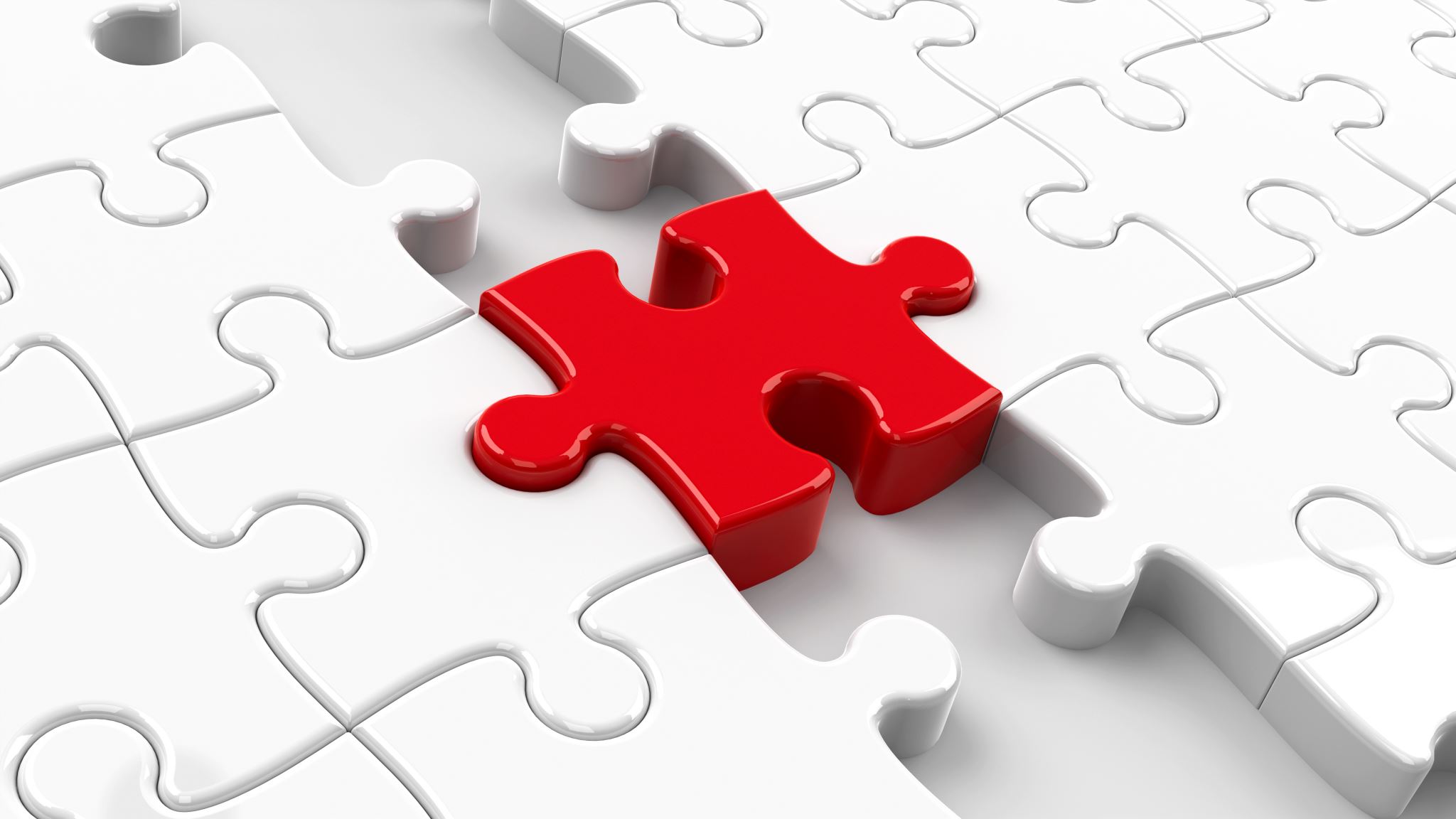 Задачи на 2023 год
2. В соответствии с уточненной моделью, разработать более компактный и универсальный (для разного типа организаций) опросник для исследования факторов готовности к изменениям. 
3. Уточнить факторы готовности к изменениям, связанным с цифровой трансформацией.
 Попытки построить модель готовности к организационным изменениям, связанным с цифровой трансформацией, лишь с учетом индивидуально-психологических факторов, не увенчались успехом; очевидно, есть другие, более значимые факторы. Мы хотим продолжить исследование, добавив групповые и организационные переменные (организационная культура, особенности коммуникации, позитивный психологический капитал организации), а также в индивидуально-психологические факторы включить ценности (соотношение ценностей сотрудников и ценностей организации) и убеждения в отношении цифровых технологий.
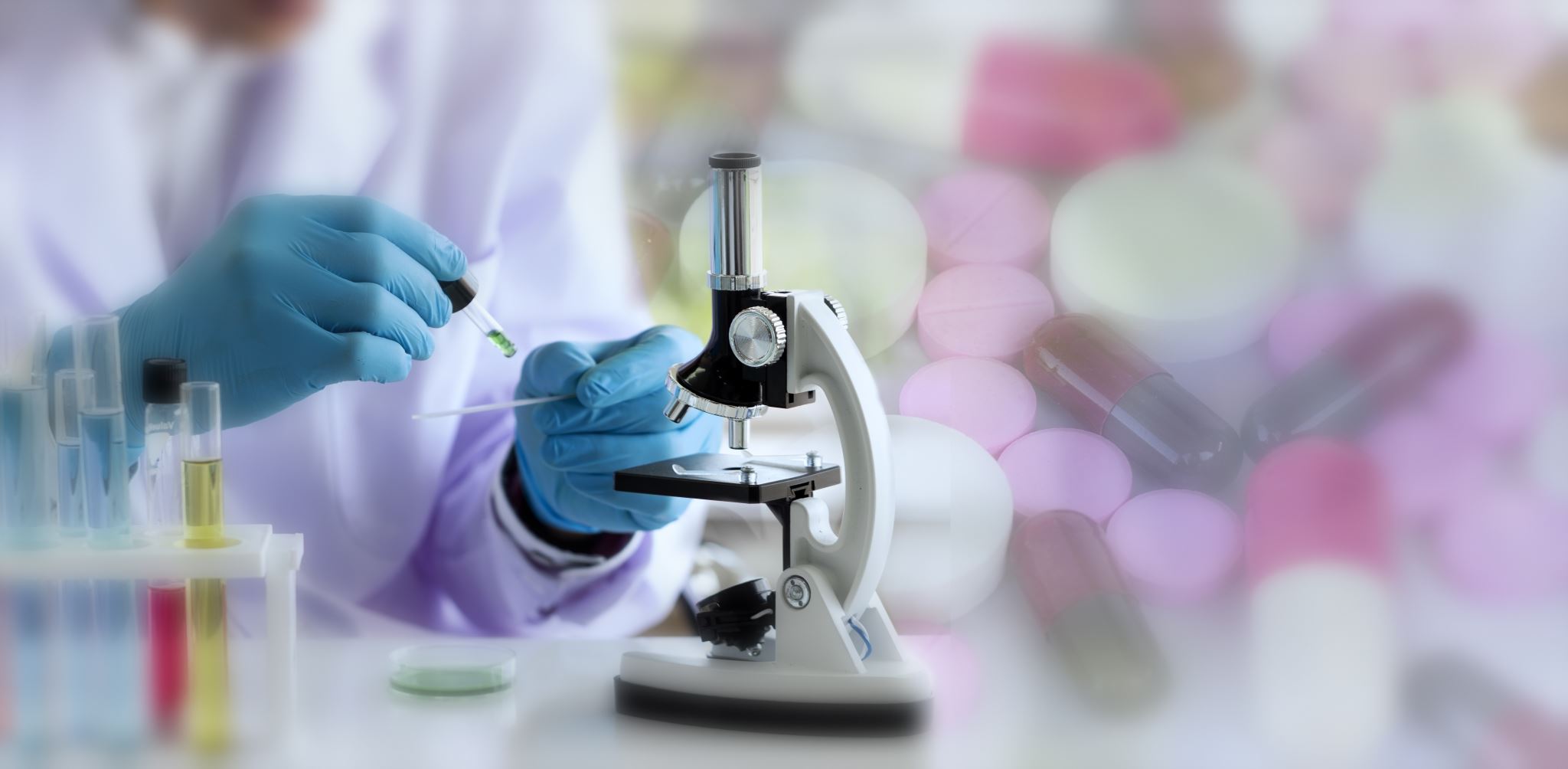 Задачи на 2023 год
4. Провести исследование в организациях различного типа (бизнес, госучреждения, образовательные учреждения) и на разных этапах внедрения изменений. 
5. Провести сравнительный анализ причин и особенностей проявления сопротивления сотрудников проводимой трансформации
6. Предложить программу психологической поддержки в зависимости от выявленных психологических причин. 
7. Провести программу (по крайней мере в одной из организаций), оценить ее эффективность. 
8. Сформулировать предложения для более широкого внедрения методов психологической поддержки цифровой трансформации в организациях различного типа
Предполагаемые результаты
1) уточнение и расширение модели психологических факторов цифровой трансформации организации (с учетом различных этапов цифровой трансформации)
2) Конкретизация типологии сотрудников в организациях разного типа, по-разному реагирующих на внедрение изменений, связанные с цифровой трансформацией организации, и рекомендации по работе с каждым из типов сотрудников; 
3) выявление глубинных психологических причин сопротивления сотрудников внедряемым изменениям. 
4) Выявление различий реагирования сотрудников на цифровую трансформацию организации в зависимости от типа организации 
5) ответ на вопрос: в каких организациях легче и сложнее внедряются изменения, связанные с цифровой трансформацией, и почему? 
6) разработанные программы: а) подготовки сотрудников к внедряемым изменениям и формирования готовности; б) преодоления сопротивления; в) адаптации сотрудников к изменившейся организационной среде как результату цифровой трансформации (тренинг + коучинг для сотрудников).